A Comparative Study of Navigation Meshes.Motion in Games 2016
Wouter van Toll1
Roy Triesscheijn1
Marcelo Kallmann2
Ramon Oliva3
Julien Pettré4
Roland Geraerts1
Nuria Pelechano3
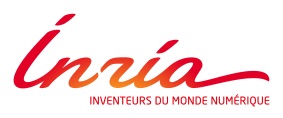 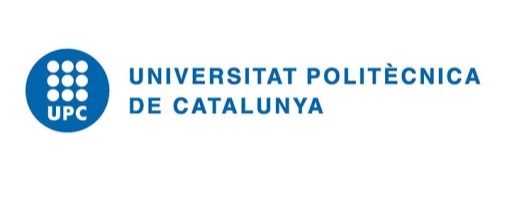 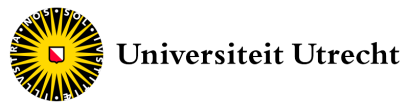 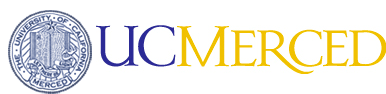 1
2
4
3
Introduction
Motivation for a comparative study
25-Oct-16
A Comparative Study of Navigation Meshes - Motion in Games 2016
2
Navigation Meshes 101
Path planning for characters in virtual environments
Many characters: crowd simulation
Games: real-time performance
 Requires efficient data structures

Navigation mesh
Environment representation for path planning purposes
Geometric regions 
Path planning in (dual) graph
Path  indicative route
Flexibility for local movement
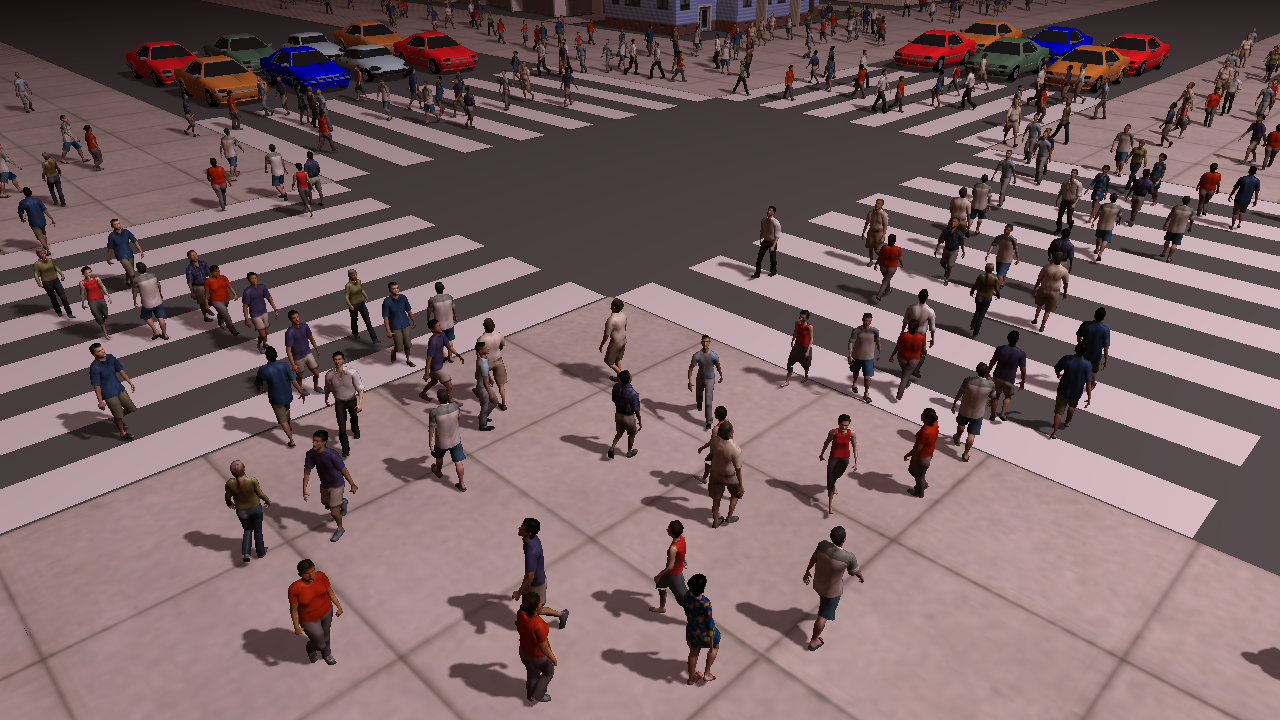 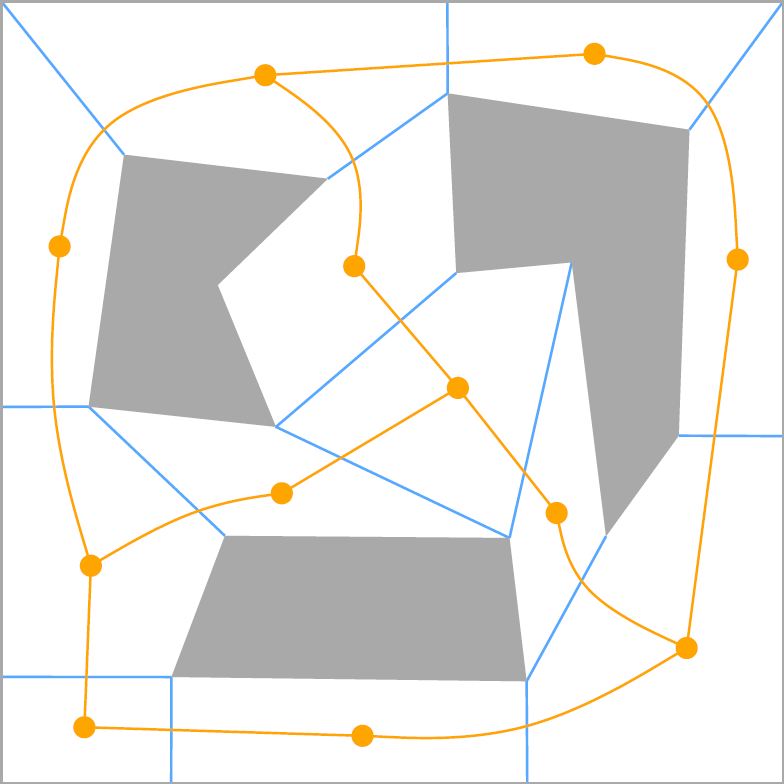 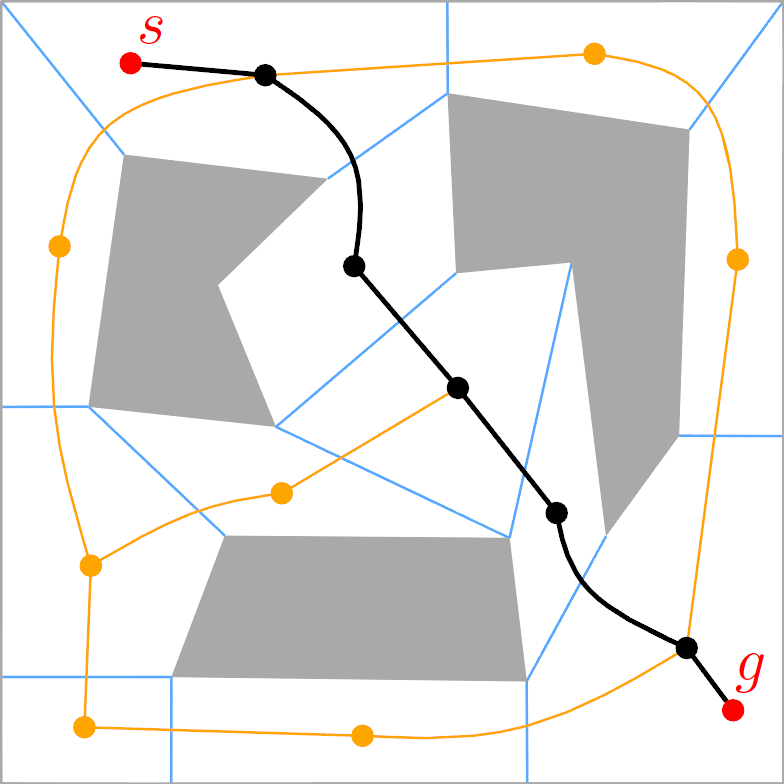 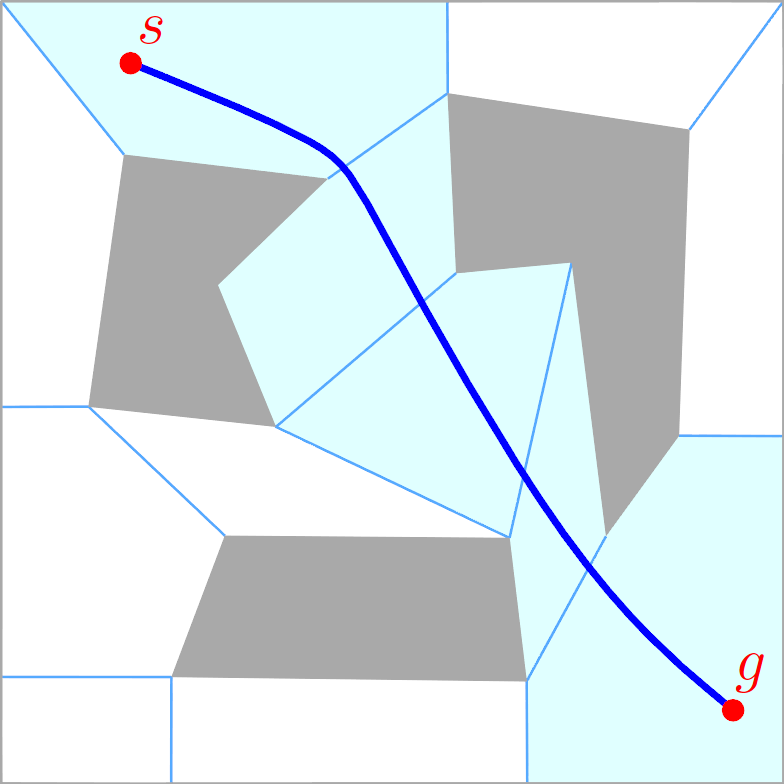 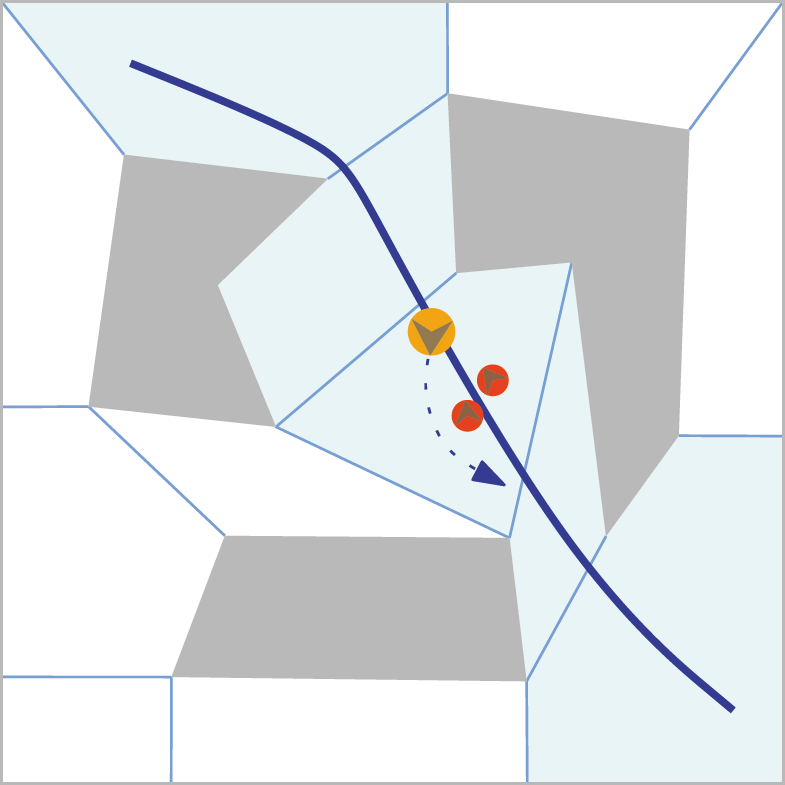 25-Oct-16
A Comparative Study of Navigation Meshes - Motion in Games 2016
3
State of the Art
Many navigation meshes have been developed
Automatic construction for 2D/3D environments

Different papers...
...use different assumptions about the input
...may have different applications in mind
...use different environments, hardware, settings, etc.

How “good” is a navigation mesh? 
Where should research go next?
25-Oct-16
A Comparative Study of Navigation Meshes - Motion in Games 2016
4
Comparative Study
Successful benchmarking in related areas
Grid-based path planning [Sturtevant 2012]
Collision avoidance [Singh et al. 2009]

Time to do it for navmeshes as well
Set a standard for evaluation / comparison
Gain insight in (dis)advantages of each method
Steer future research
25-Oct-16
A Comparative Study of Navigation Meshes - Motion in Games 2016
5
Definitions
Environments and navigation meshes
25-Oct-16
A Comparative Study of Navigation Meshes - Motion in Games 2016
6
Environments (1/2)
3D environment (3DE)
Raw collection of polygons: floors, walls, staircases, ...
Assuming a common gravity direction / ground plane P

Walkable environment (WE)
Polygons in 3D on which characters can walk
Free space Efree of a 3DE based on parameters
Character height, maximum slope w.r.t. P, ...
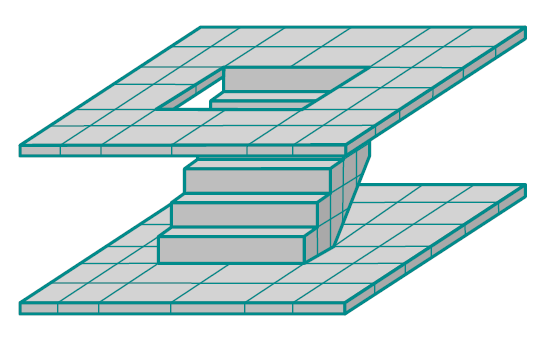 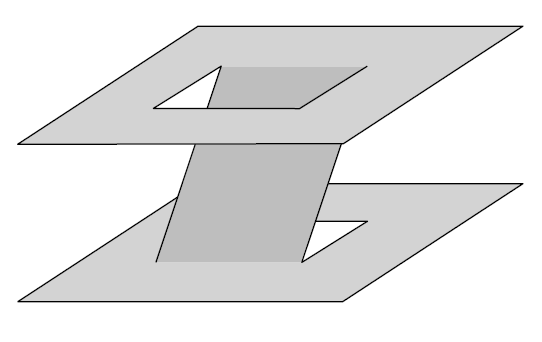 25-Oct-16
A Comparative Study of Navigation Meshes - Motion in Games 2016
7
Environments (2/2)
Multi-layered environment (MLE)
Subdivision of a WE into layers {L0, L1, ...}
Each Li can be projected onto P without overlap

2D environment (2DE)
Polygons in 2D on which characters can walk
2DE embedded in 3D == MLE with one layer
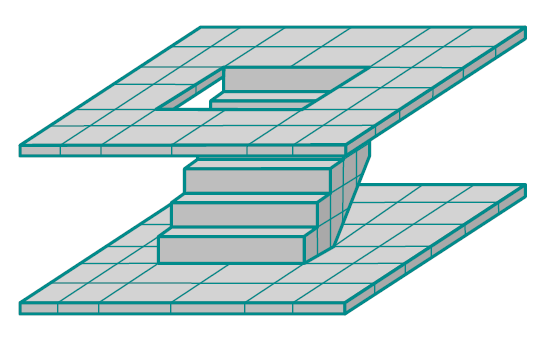 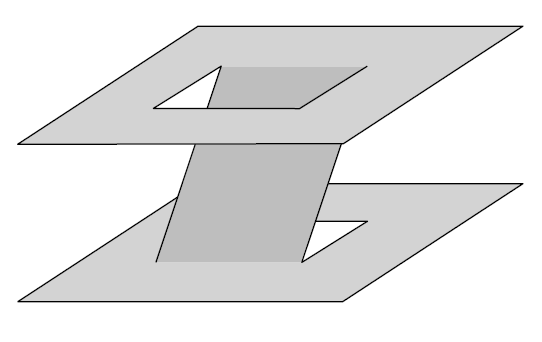 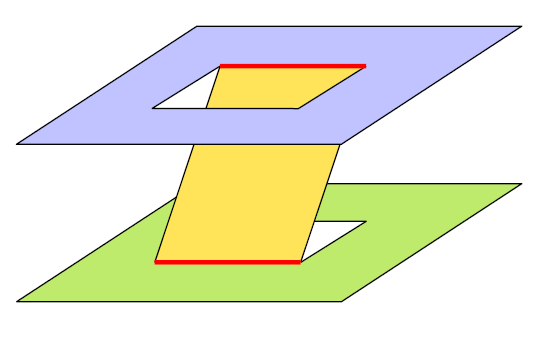 Next presentation
25-Oct-16
A Comparative Study of Navigation Meshes - Motion in Games 2016
8
Navigation Mesh
Navigation mesh
R = {R0, R1, ...} = regions in 3D that represent Efree
G = (V,E) = graph that describes how to move between regions
Often, G is the dual graph of R

Two types of construction algorithms
Voxel-based
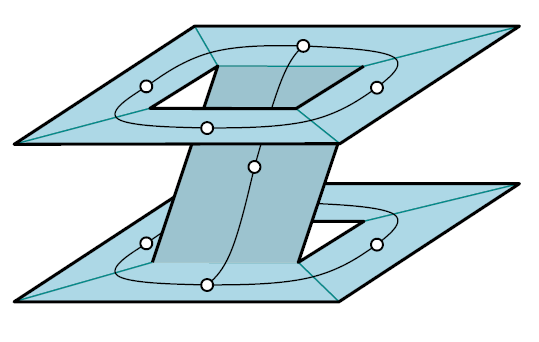 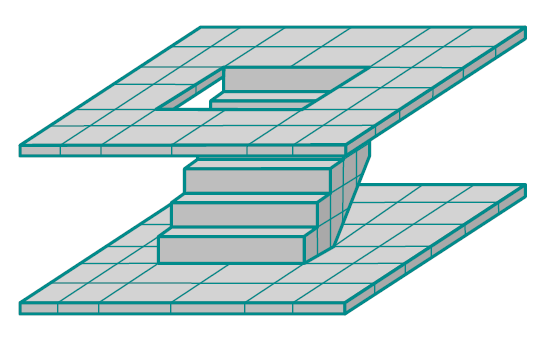 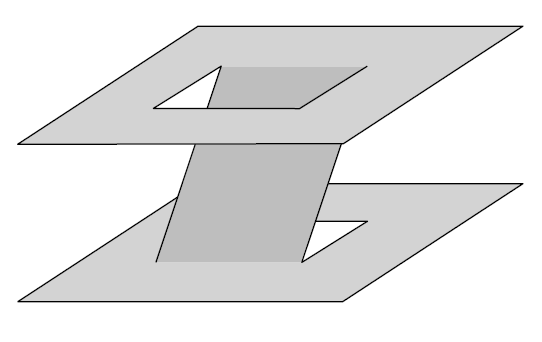 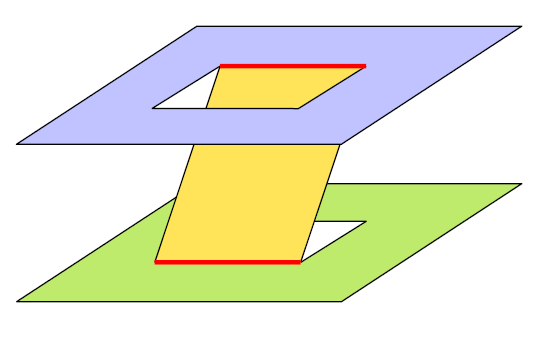 Exact
25-Oct-16
A Comparative Study of Navigation Meshes - Motion in Games 2016
9
Featured Navigation Meshes (1/2)
Exact
Local Clearance Triangulation (LCT) [Kallmann 2014]
Explicit Corridor Map (ECM) [van Toll et al. 2011]
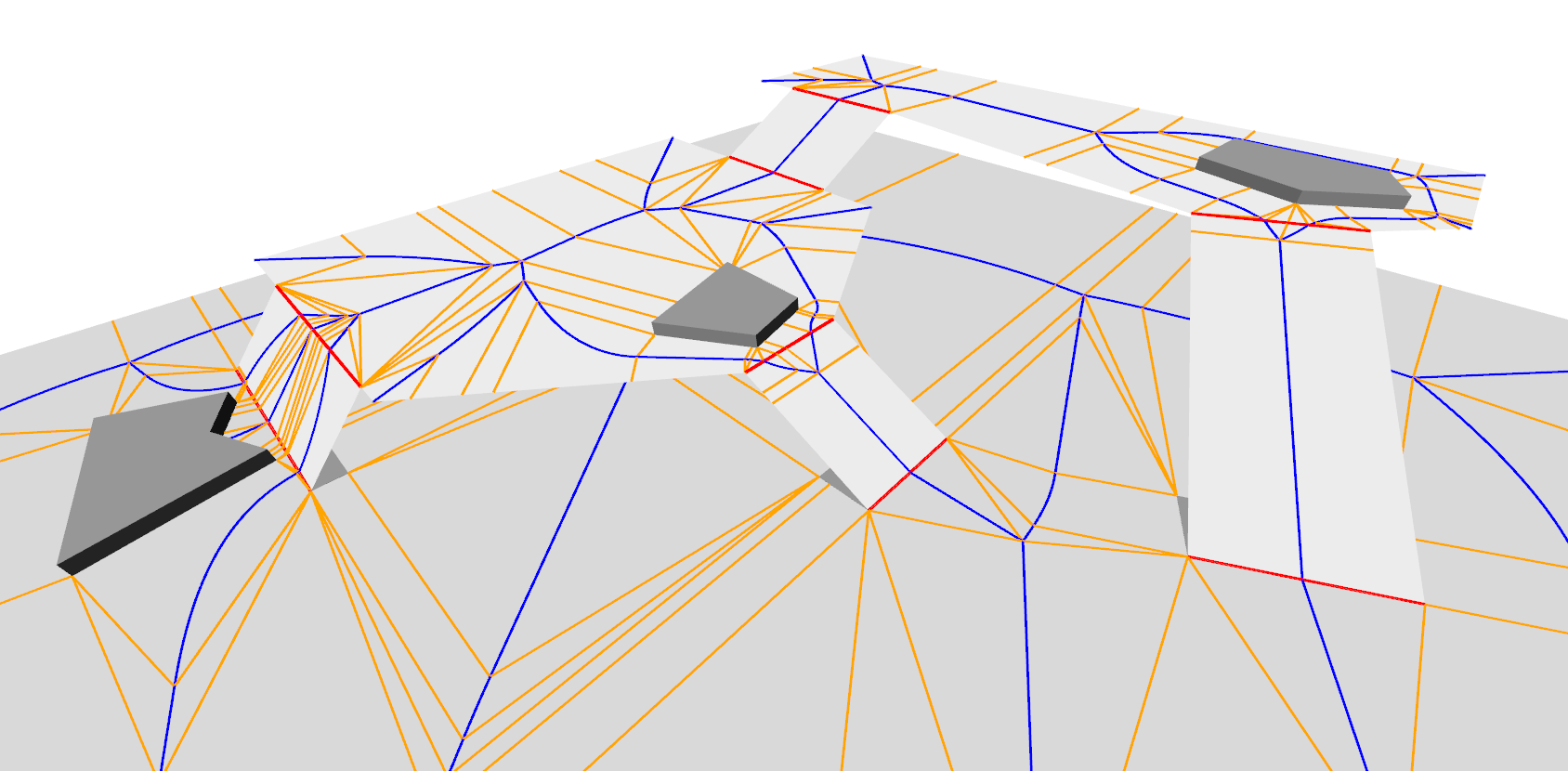 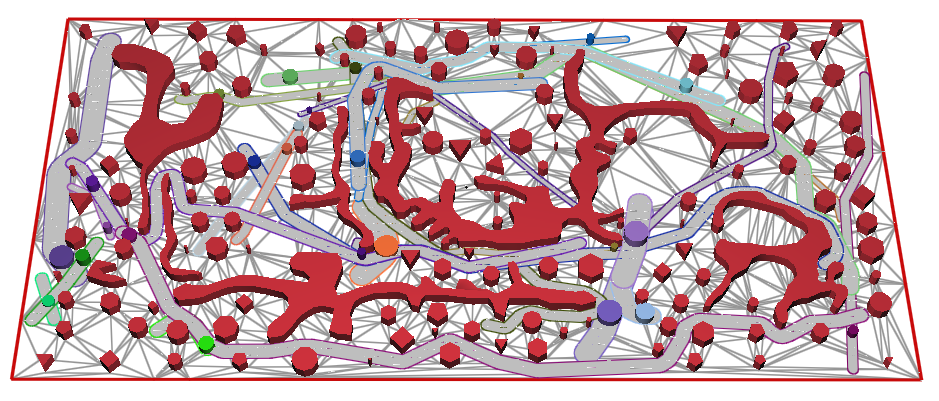 The Explicit Corridor Map: Using the Medial Axis for Real-Time Path Planning and Crowd Simulation
W. van Toll, A.F. Cook IV, M.J. van Kreveld, R. Geraerts
Computational Geometry Multimedia Exposition 2016
Dynamic and Robust Local Clearance TriangulationsM. KallmannACM ToG, 2014
25-Oct-16
A Comparative Study of Navigation Meshes - Motion in Games 2016
10
Featured Navigation Meshes (2/2)
Voxel-based
Clearance Disk Graph (CDG) [Pettré et al. 2005]
Recast Navigation [Mononen ~2011-now]
NEOGEN [Oliva and Pelechano 2013]
Grid

Theoretical comparison: see paper
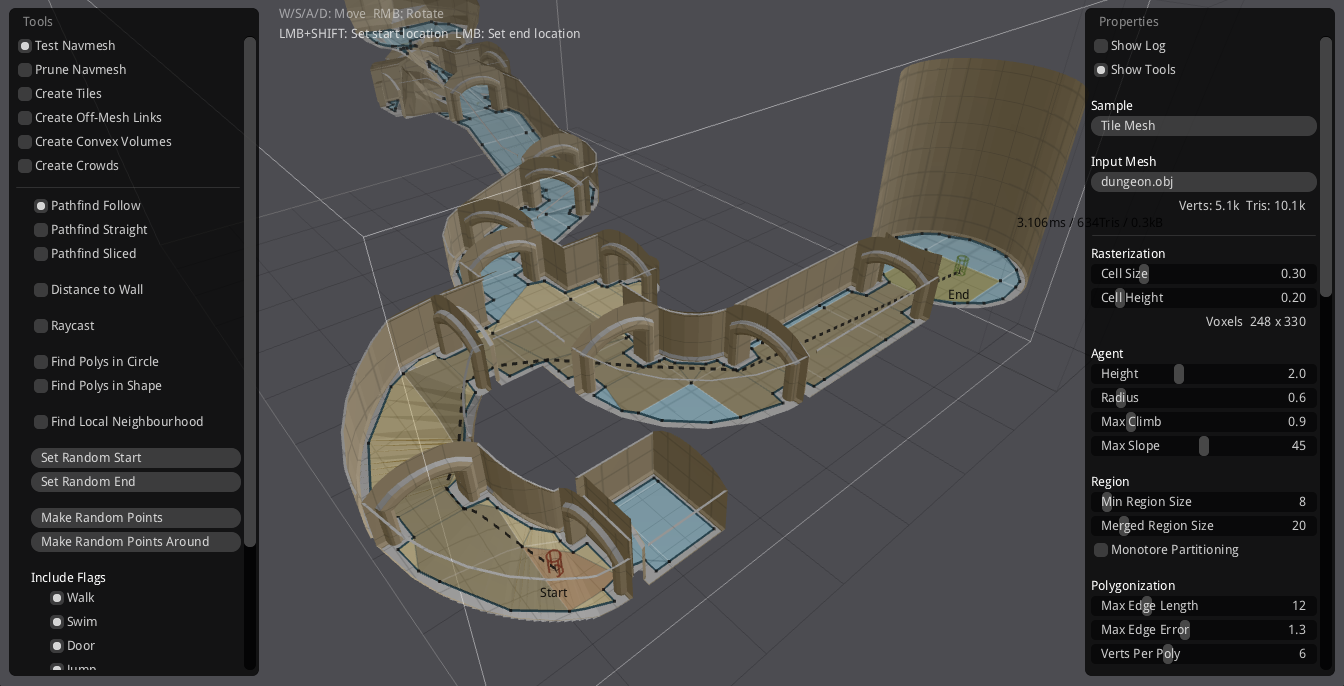 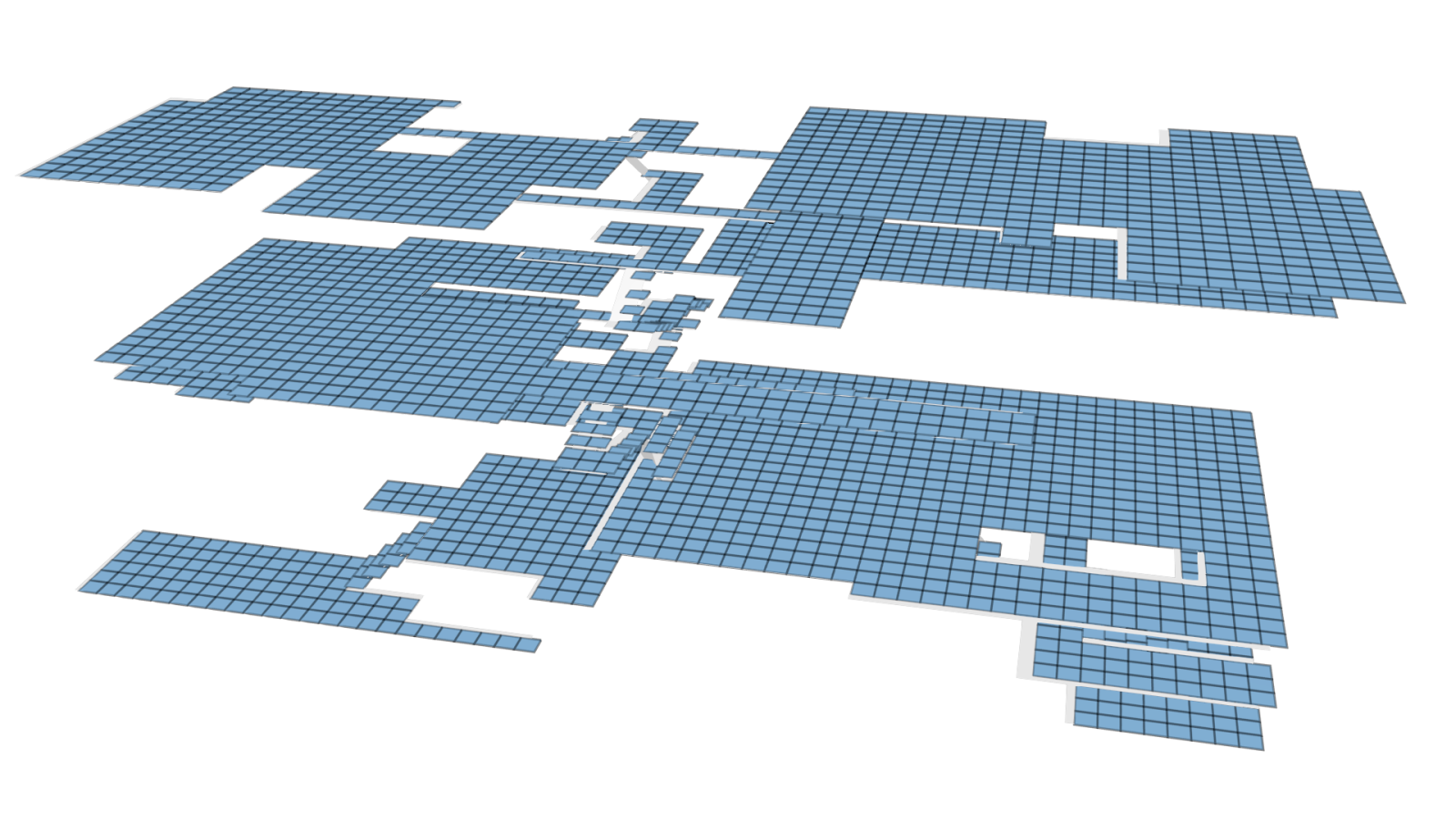 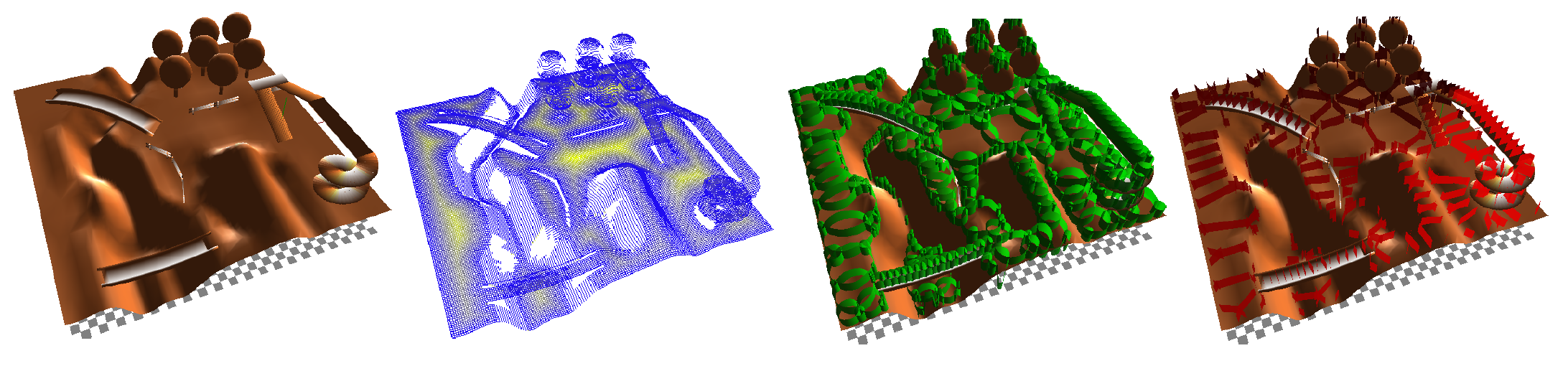 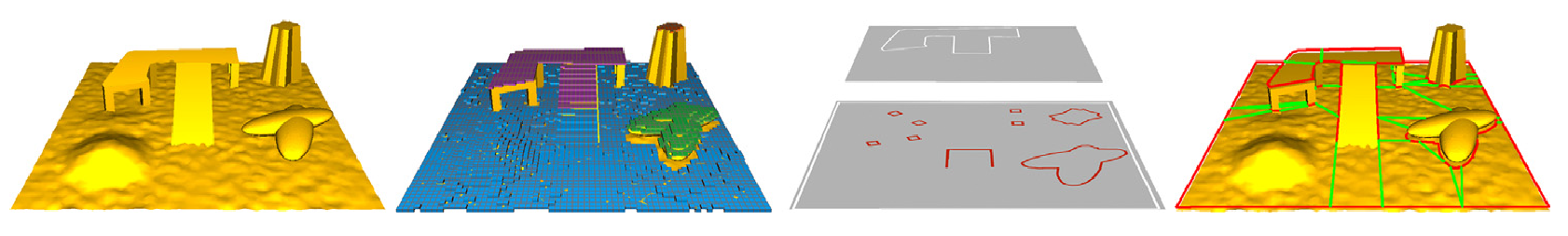 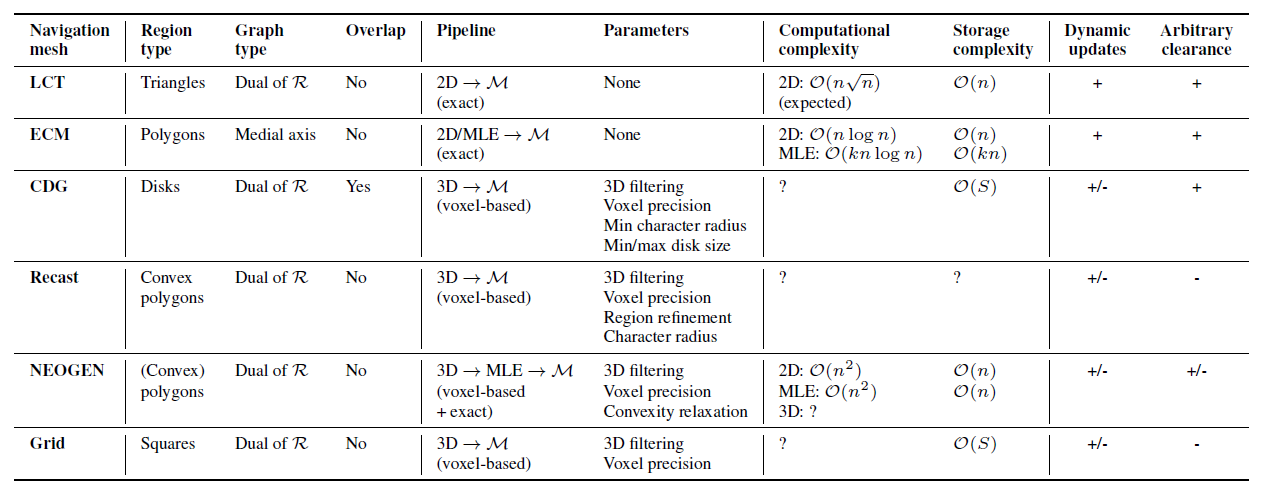 https://github.com/recastnavigation/recastnavigation
NEOGEN: Near optimal generator of navigation meshes for 3D multi-layered environments
R. Oliva, N. Pelechano
Computers & Graphics, 2013
A navigation graph for real-time crowd animation on multilayered and uneven terrain
J. Pettré, J.-P. Laumond, D. Thalmann
1st International Workshop on Crowd Simulation, 2005
25-Oct-16
A Comparative Study of Navigation Meshes - Motion in Games 2016
11
Quality Metrics
Implementation + Environment = Numbers
25-Oct-16
A Comparative Study of Navigation Meshes - Motion in Games 2016
12
Coverage Metrics (1/2)
How accurately do the navmesh regions cover Efree?
(Only interesting for voxel-based methods)

2D: compute unions/differences in the plane
3D: more difficult
Vertically map each region Ri onto Efree  R*i
Compute unions/differences of mapped regions
Compute projected areas (ignoring height differences)
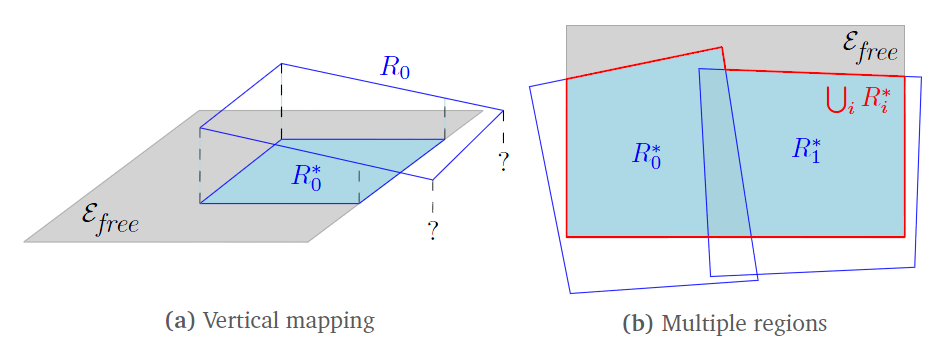 25-Oct-16
A Comparative Study of Navigation Meshes - Motion in Games 2016
13
Coverage Metrics (2/2)
Free space covered
Total area of Efree that is covered by some region

Incorrect area
Total area of the regions that does not map to Efree

Overlap
Area of Efree that is covered more than once
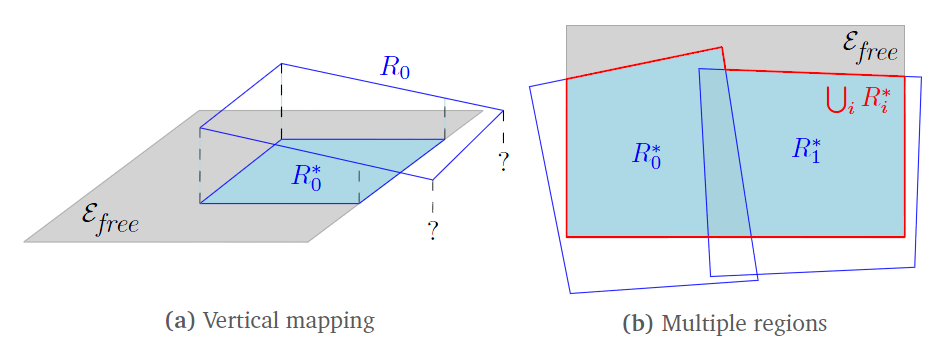 25-Oct-16
A Comparative Study of Navigation Meshes - Motion in Games 2016
14
Other Metrics
Connectivity
#Connected components in G
#Boundaries of R according to G

Complexity
#Vertices and edges in G
#Regions in R
Region complexity: average, SD, total

Performance
Construction time (avg/SD over 10 runs)
Memory usage (avg/SD over 10 runs)

Application-dependent importance
Should match Efree
Lower = better,
but difficult to minimize all of them
Lower = better
25-Oct-16
A Comparative Study of Navigation Meshes - Motion in Games 2016
15
Experiments and Results
Putting it into practice
25-Oct-16
A Comparative Study of Navigation Meshes - Motion in Games 2016
16
Environments: 2D
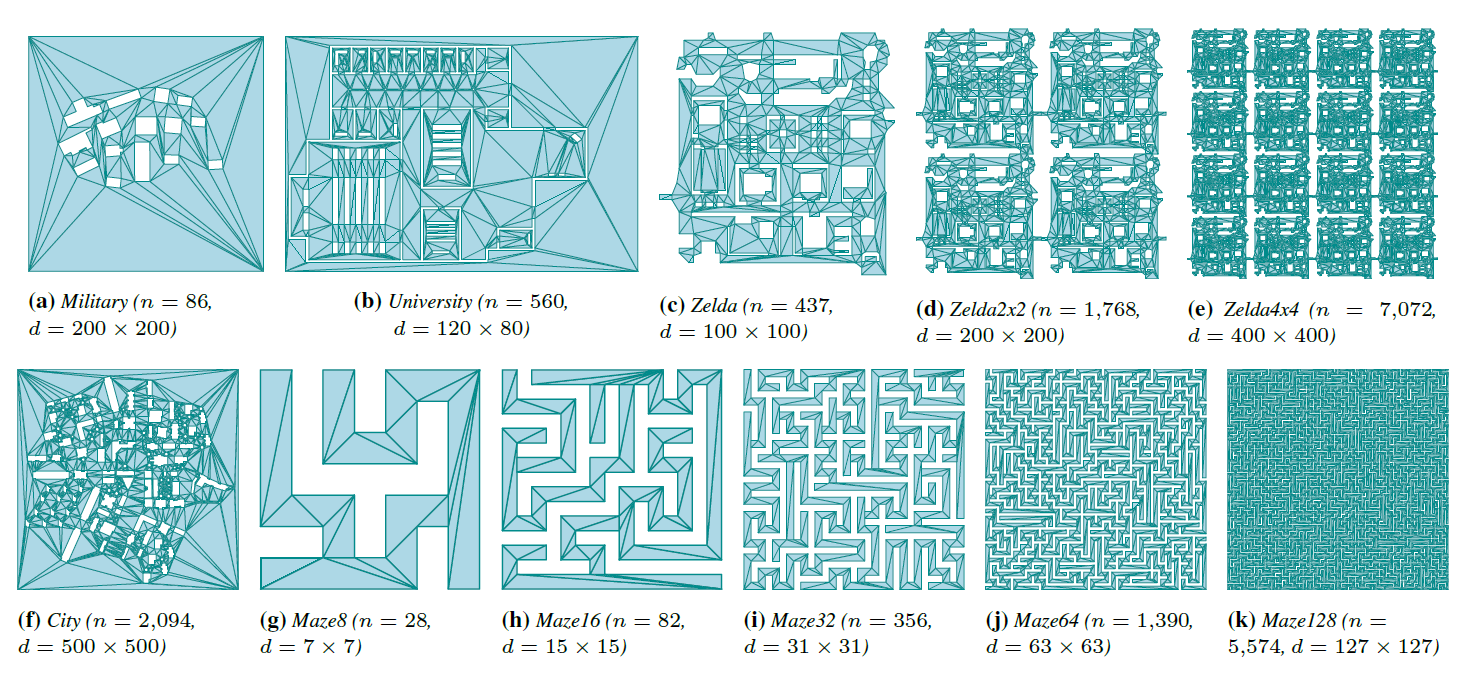 25-Oct-16
A Comparative Study of Navigation Meshes - Motion in Games 2016
17
Environments: MLEs (1/2)
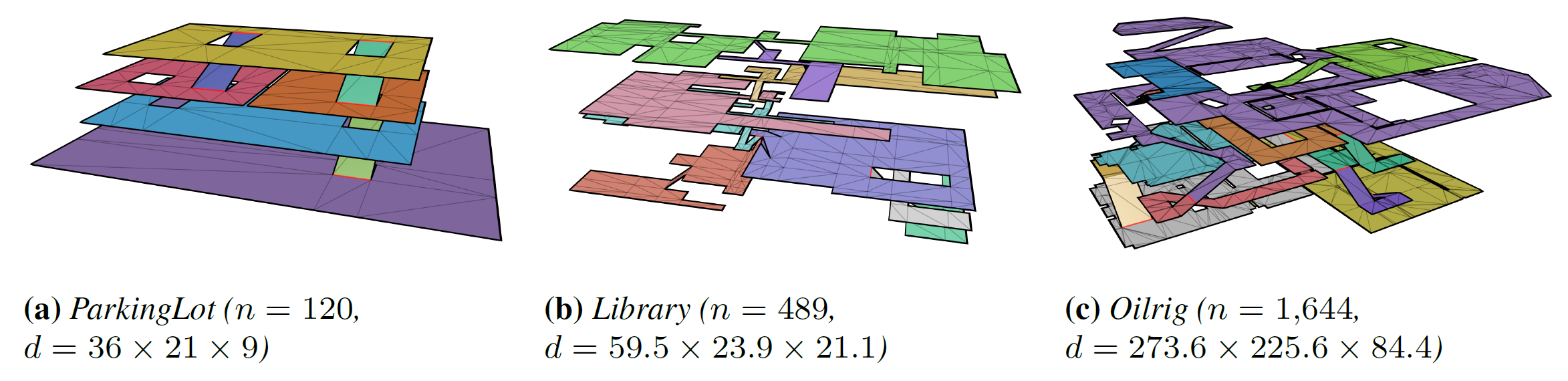 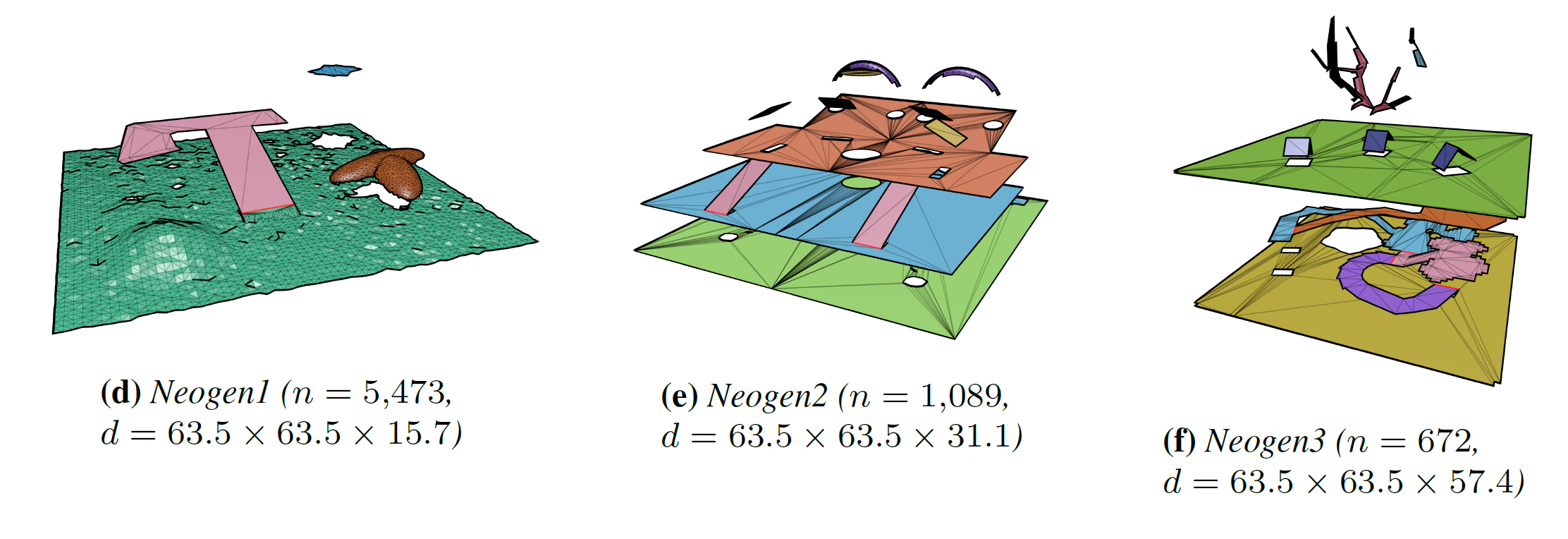 25-Oct-16
A Comparative Study of Navigation Meshes - Motion in Games 2016
18
Environments: MLEs (2/2)
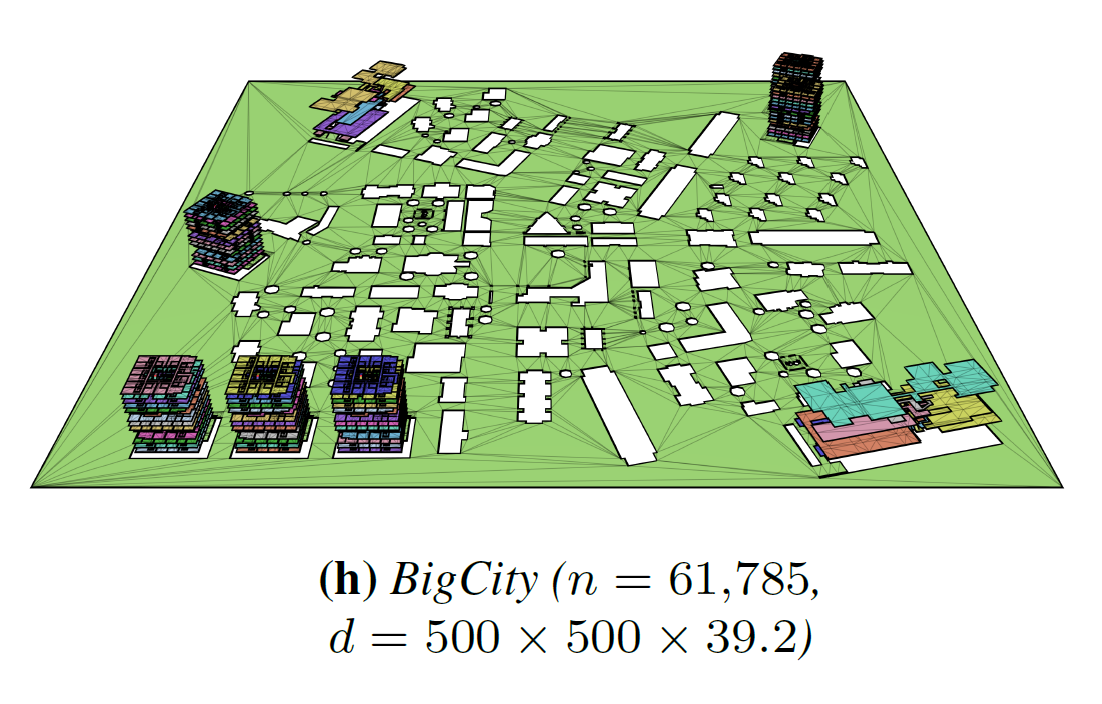 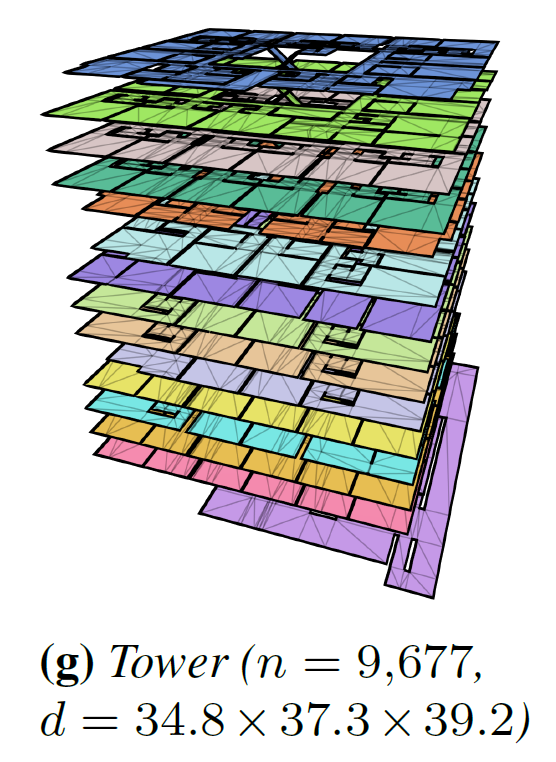 25-Oct-16
A Comparative Study of Navigation Meshes - Motion in Games 2016
19
Results: Example
Ground truth
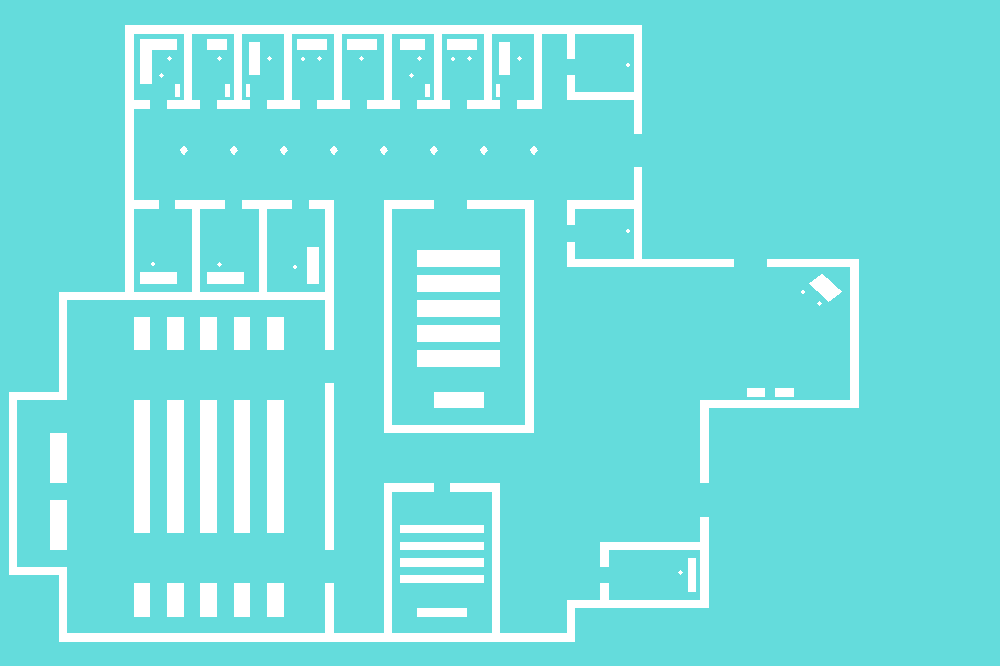 25-Oct-16
A Comparative Study of Navigation Meshes - Motion in Games 2016
20
Results: Example
LCT
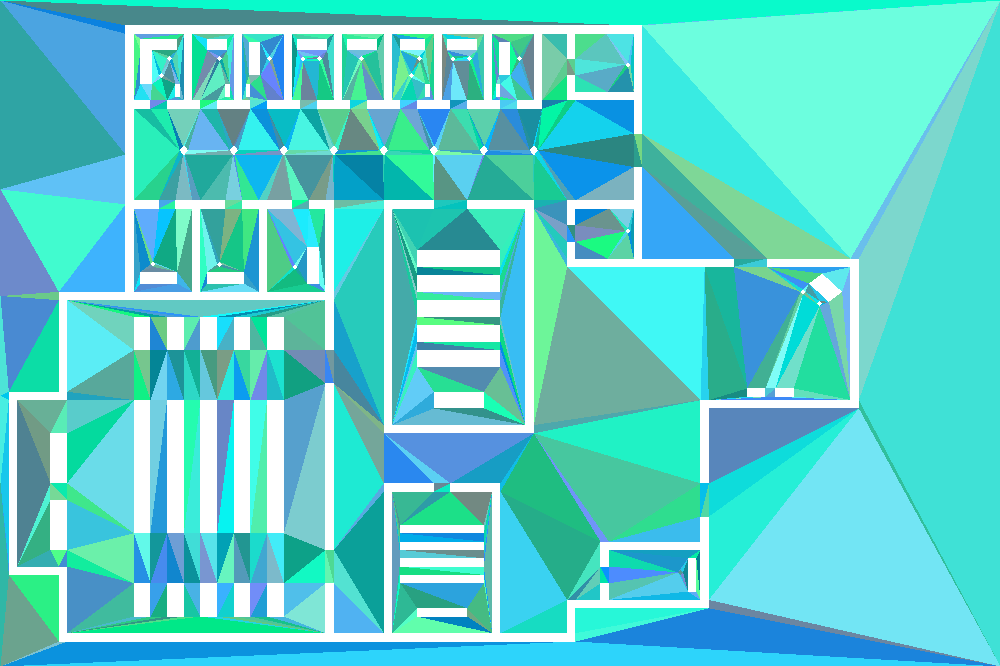 25-Oct-16
A Comparative Study of Navigation Meshes - Motion in Games 2016
21
Results: Example
ECM
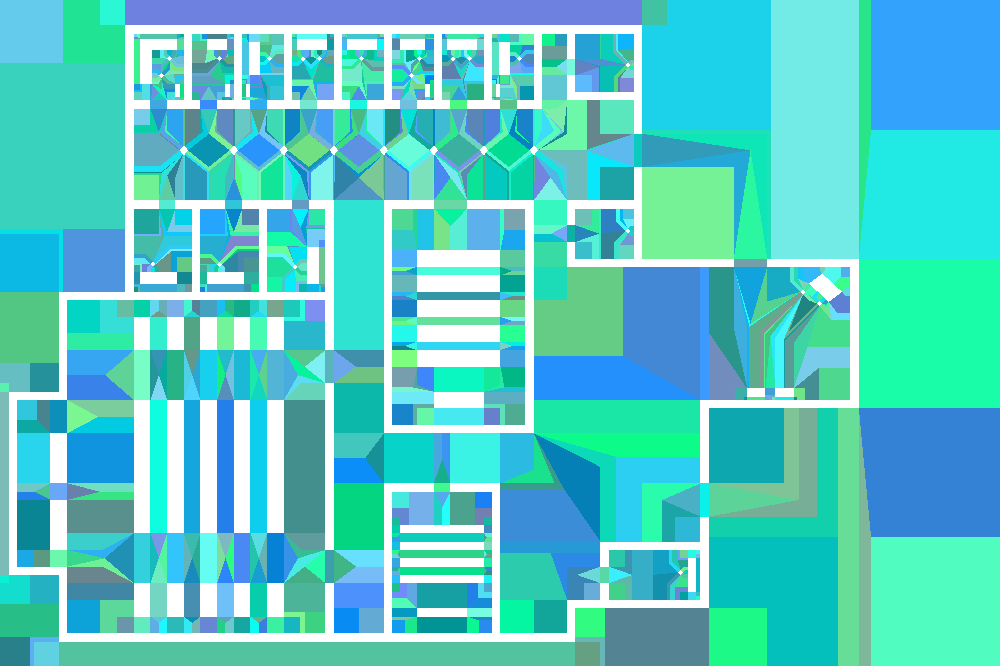 25-Oct-16
A Comparative Study of Navigation Meshes - Motion in Games 2016
22
Results: Example
CDG
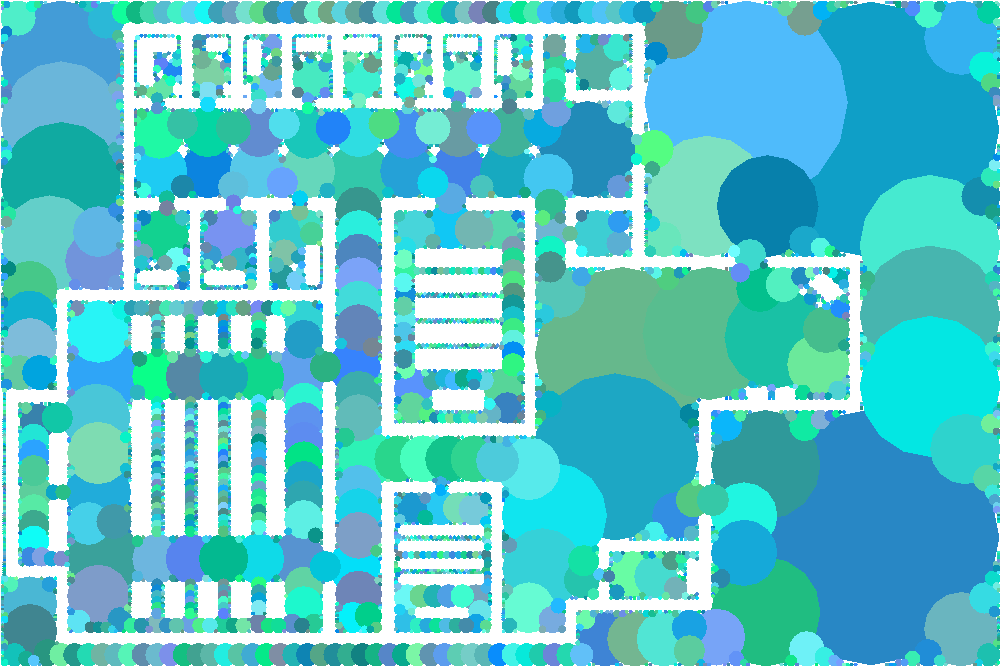 25-Oct-16
A Comparative Study of Navigation Meshes - Motion in Games 2016
23
Results: Example
Recast
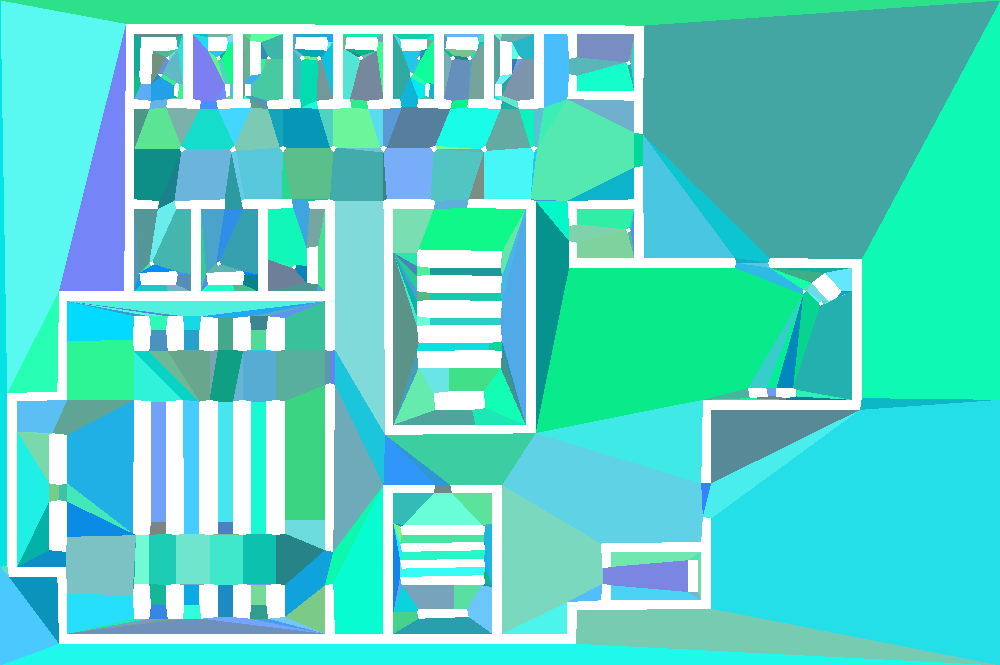 25-Oct-16
A Comparative Study of Navigation Meshes - Motion in Games 2016
24
Results: Example
NEOGEN
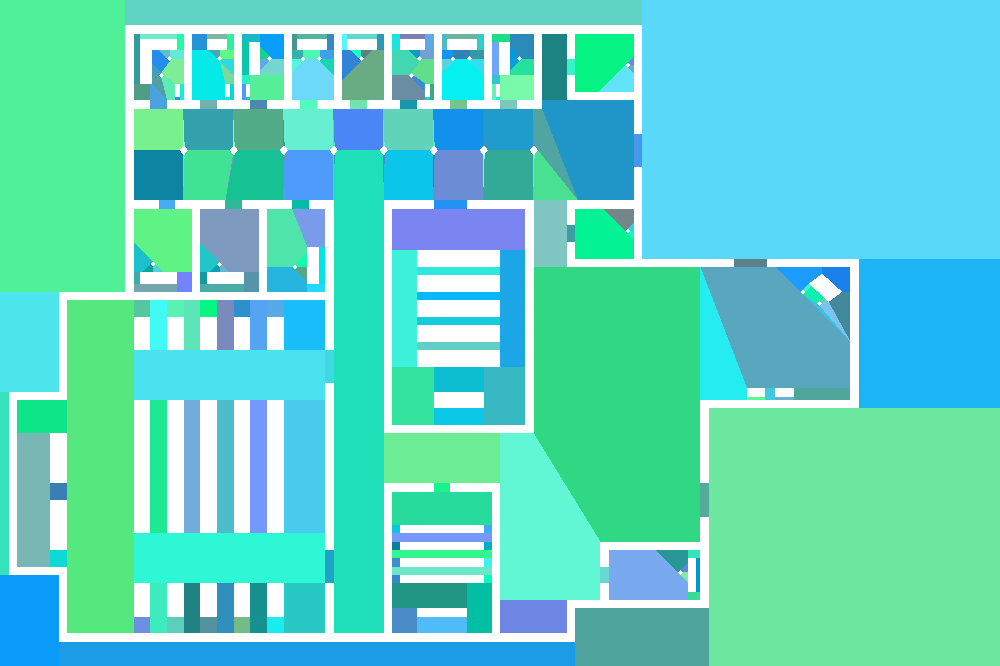 25-Oct-16
A Comparative Study of Navigation Meshes - Motion in Games 2016
25
Results: Example
Grid
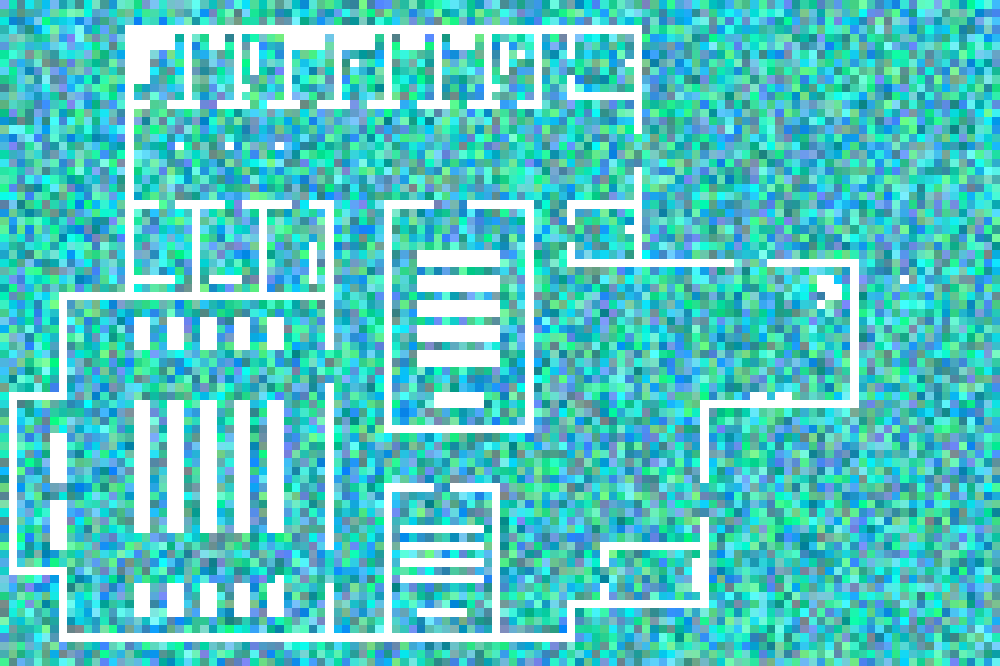 25-Oct-16
A Comparative Study of Navigation Meshes - Motion in Games 2016
26
Results: Metrics
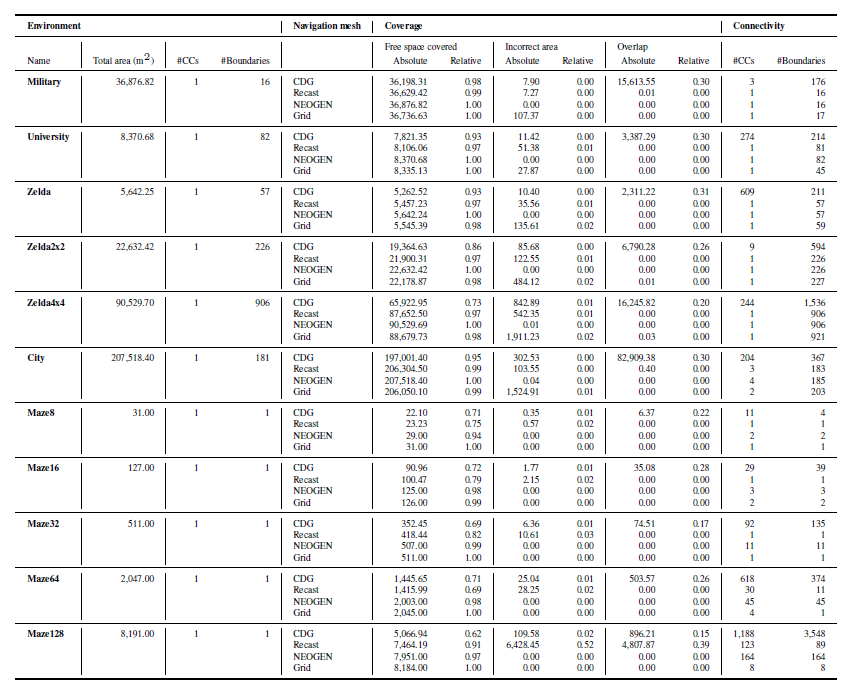 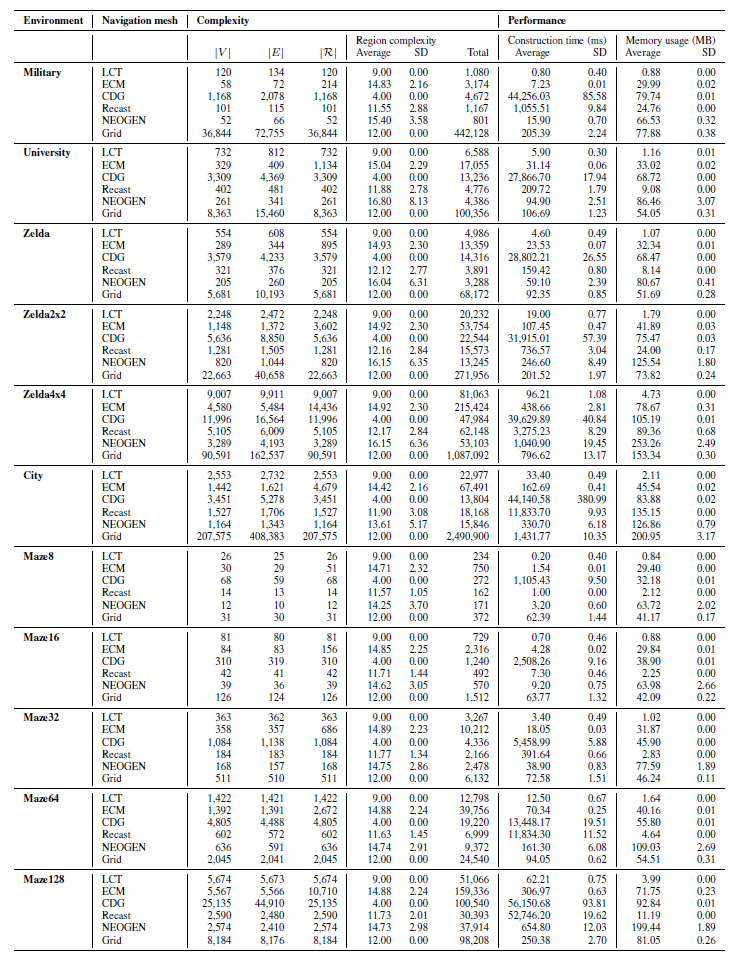 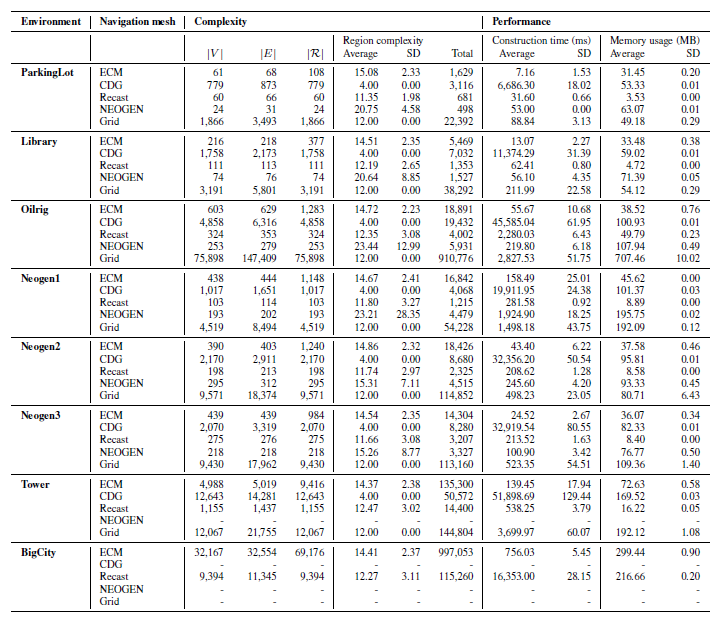 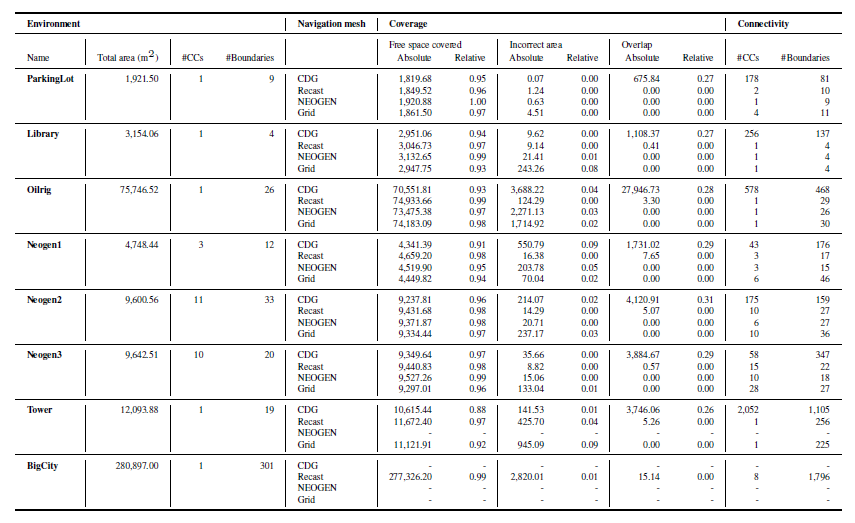 25-Oct-16
A Comparative Study of Navigation Meshes - Motion in Games 2016
27
Results: Selected Observations
Coverage/connectivity
Voxels often imperfect, even in mazes (Recast/CDG)
Higher resolutions could help (but...)
Numbers match visual inspection
Complexity
NEOGEN/ECM: Smaller graph, higher region complexity
Recast: in-between, thanks to imperfections
Grids are inefficient (but...)
Performance
LCT: fastest overall
NEOGEN: usually fastest voxel-based method
Voxels: time/memory doesn’t scale well to large environments
Voxels vs. exact: difficult to judge
25-Oct-16
A Comparative Study of Navigation Meshes - Motion in Games 2016
28
Conclusions and Discussion
and what to do next
25-Oct-16
A Comparative Study of Navigation Meshes - Motion in Games 2016
29
Summary
Comparative study of navigation meshes
Unified definitions
Theoretical properties for classification
Quality metrics
3D coverage
Experimental comparison
5 state-of-the-art navmeshes
1 baseline grid
Unified settings / environments

Main goals:
Set a standard for evaluating/comparing navmeshes
Gain insight in (dis)advantages of each method
Steer future research
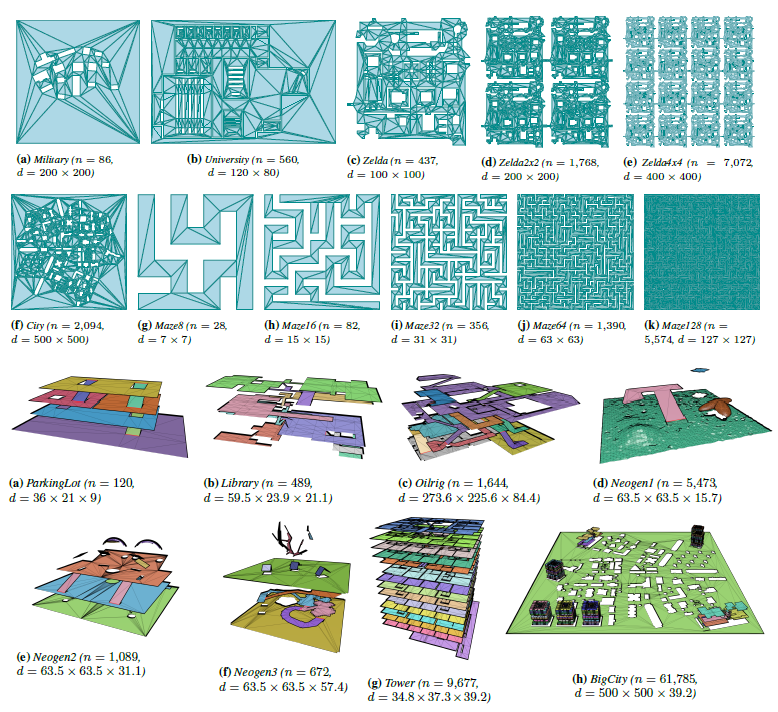 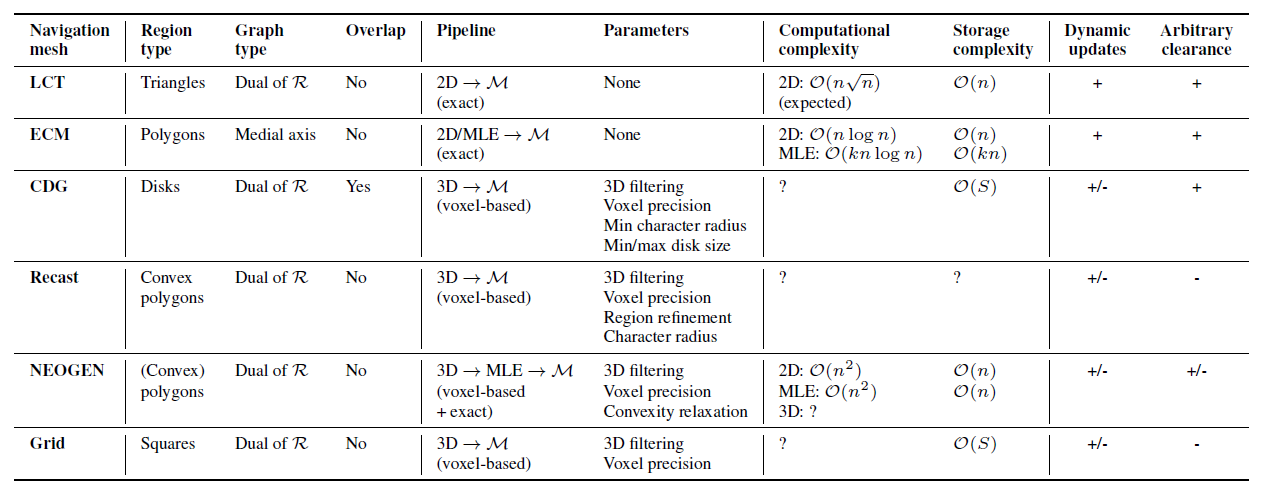 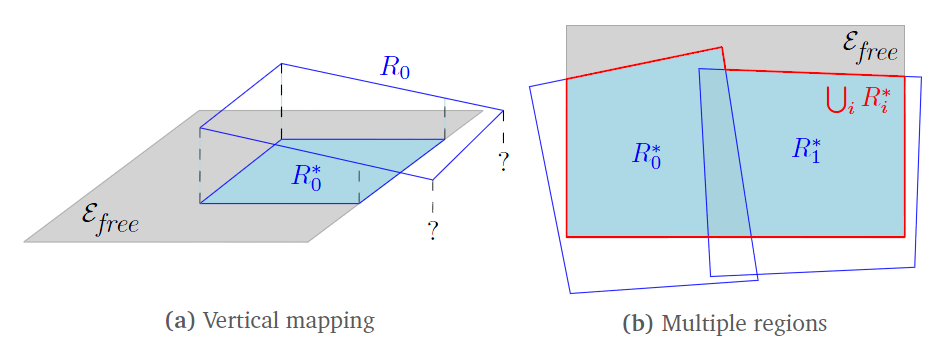 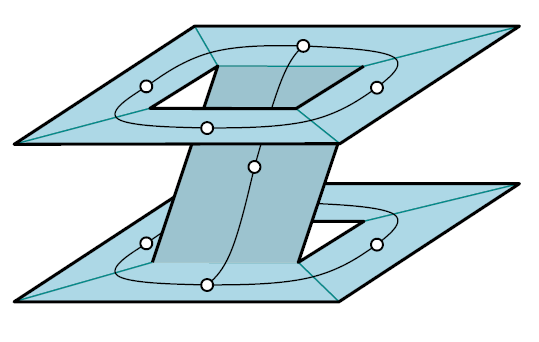 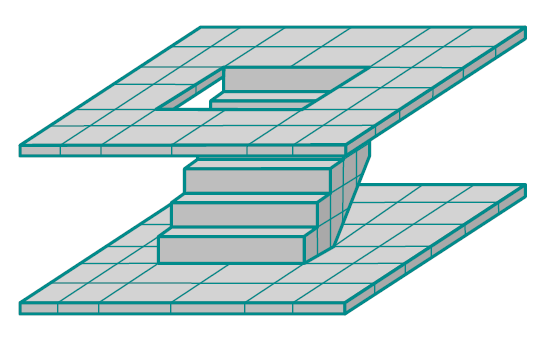 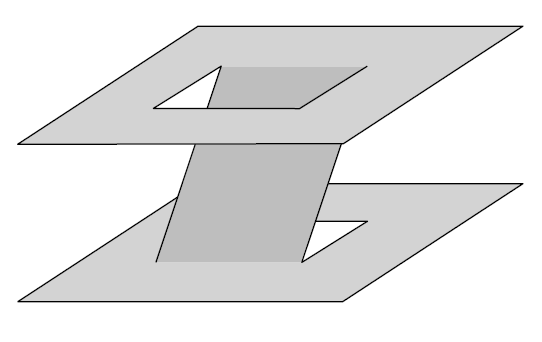 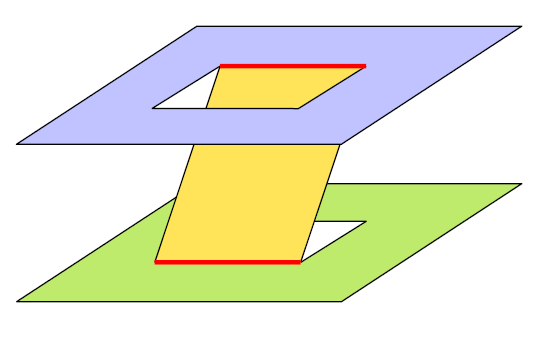 25-Oct-16
A Comparative Study of Navigation Meshes - Motion in Games 2016
30
Current Limitations
Metrics
How quickly can we compute paths in G?
How short are the resulting routes through R?
How realistic are these routes? (What is realistic?)

Environments
Add examples from more papers
Add real-world locations
Add actual game levels (if allowed)

Settings
Some methods have many parameters
Many possible combinations; we only used 1
Automatically deduce the best settings?
25-Oct-16
A Comparative Study of Navigation Meshes - Motion in Games 2016
31
Future Work
Work on limitations
Add more environments
Try a range of settings
Develop new metrics: planning time, path quality, realism

Make our ingredients publicly available
(Environment OBJs are in the supplementary file)
Website with environments, like [Sturtevant 2012]
Donwloadable benchmark tool, like [Singh et al. 2009]

Develop exact algorithms for 3DE  WE  MLE
Or hybrid techniques?
25-Oct-16
A Comparative Study of Navigation Meshes - Motion in Games 2016
32
The final slide
Join the comparison?

W.G.vanToll@uu.nl
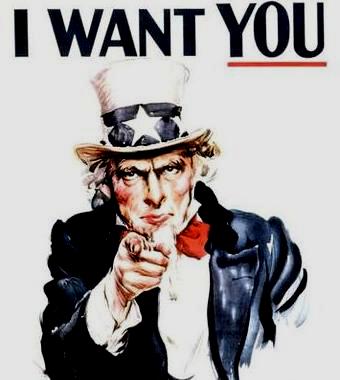 25-Oct-16
A Comparative Study of Navigation Meshes - Motion in Games 2016
33